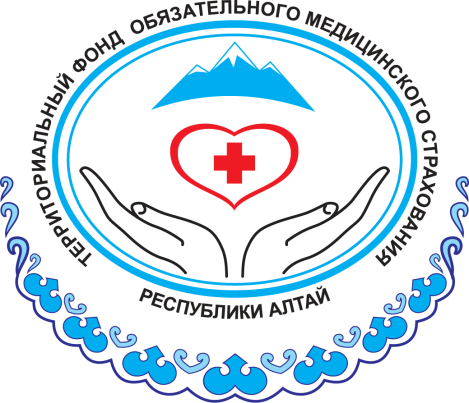 Территориальный фонд обязательногомедицинского страхованияРеспублики Алтай
Приоритетные направления  
развития системы ОМС 
в Республике Алтай 
на 2024 год
Директор ТФОМС РА
Ольга Алексеевна Корчуганова
2024 год
г. Горно-Алтайск
Динамика роста суммы субвенций ФФОМС 
тыс. рублей
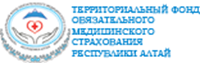 2
Федеральный регистр застрахованных лиц
Численность застрахованных в РА лиц
на 01.01.2022г.  221 986
на 01.01.2023г.  221 042
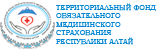 3
Формирование Территориальной программы
Половозрастной состав застрахованных на территории Республики Алтай лиц 
(по состоянию на 01.01.2023г.)
Росстат
Структура населения Российской Федерации 
на 1 января 2023 года:
-женщины 53,5%
-мужчины 46,5%
-дети (от 0 до 17 лет вкл.) - 20,6 %
-взрослые (18 лет и старше) - 79,4%
-лица 65 лет и старше - 16,5 %
Нормативы ПГГ могут быть использованы, если половозрастная структура населения региона аналогична среднероссийской
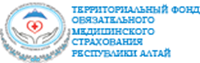 Структура финансового обеспечения ТП ОМС РА на 2024 г. в разрезе условий оказания МП
2023 год
2024 год
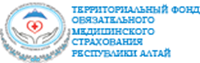 Новации Программы государственных гарантий бесплатного оказания гражданаммедицинской помощи на 2024 год и плановый период 2025 и 2026 годов
в диспансеризацию добавлены виды исследований для оценки репродуктивного здоровья граждан, а также установлен норматив объема по углубленной диспансеризации; введены выездные формы работы; 
впервые установлены нормативные объемы по диспансерному наблюдению больных с онкологией, сахарным диабетом и болезнями системы кровообращения (ВАЖНО – результативность и эффективность ПМО, Д (УД, ДРЗ) – это постановка на ДН!);
за счет ОМС вводится медико-психологическое консультирование медицинскими психологами (по направлениям лечащего врача) пациентов из числа ветеранов боевых действий; лиц, состоящих на диспансерном наблюдении; женщин в период беременности, родов и послеродовой период по вопросам их заболеваний;
медицинская реабилитация включает в том числе продолжительную медицинскую реабилитацию для ветеранов боевых действий, принимавших участие в СВО, уволенным с военной службы;
предусмотрено проведение посмертных патолого-анатомических вскрытий в определенных случаях;
впервые выделен норматив объема и норматив финансовых затрат на оказание медицинской помощи пациентам с вирусным гепатитом С в условиях дневного стационара;
увеличено количество методов высокотехнологичной медицинской помощи (ВМП) в рамках базовой программы ОМС (добавлен 1 новый метод + 25 методов переведены из ВМП 2 в ВМП 1)
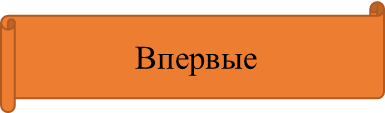 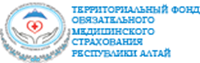 Новации ПГГ 2024 г. Выездные профилактические мероприятия
Приказом МЗ РФ от 28.09.2023 № 515н внесены изменения в Порядок проведения профилактического медицинского осмотра и диспансеризации определенных групп взрослого населения, утвержденный приказом МЗ РФ от 27.04.2021 г. № 404н:
Приоритетно граждане, по-прежнему, проходят профилактические медицинские осмотры и диспансеризацию в медицинской организации по месту прикрепления
При этом, допускается проведение профилактического медицинского осмотра и диспансеризации в иной медицинской организации (иная медицинская организация – любая медицинская организация, участвующая в реализации ТП ОМС, к которой гражданин не прикреплен (далее – иная медицинская организация)
Иная медицинская организация по согласованию с работодателем или руководителем образовательной организации формирует предварительный перечень граждан для прохождения профилактических медосмотров или диспансеризации и направляет его в ТФОМС
ТФОМС проводит проверку, в том числе на предмет повторного в текущем году проведения профилактического медосмотра или диспансеризации, а также доводит список граждан до СМО в целях дальнейшего оповещения граждан
Иная медицинская организация проводит профилактический медицинский осмотр и диспансеризацию, вводит информацию о результатах, входящих в объем профилактического медосмотра и диспансеризации в ЕГИСЗ 
Иная медицинская организация обеспечивает передачу информации по форме 131/у в медицинскую организацию, к которой прикреплен гражданин, в том числе расположенную в других субъектах РФ.
В случае проведения профилактических медицинских осмотров и (или) диспансеризации в иной медицинской организации перераспределение объемов медицинской помощи между ней и медицинской организацией, к которой гражданин прикреплен, не требуется
Случаи пересечения проведения профилактического медицинского осмотра или диспансеризации разными медицинскими организациями в течение одного периода (выявленные на этапе МЭК) передаются в СМО для проведения экспертных мероприятий с целью выявления нарушений и дальнейшего снятия с оплаты.
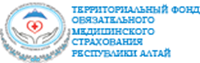 Новации ПГГ на 2024 год. Консультации медицинским психологом
проведение консультирования медицинским психологом по направлению лечащего врача (только!) по вопросам, связанным с имеющимся заболеванием и (или) состоянием, включенным в базовую программу ОМС:
пациентов из числа ветеранов боевых действии (по полученным на СВО заболеваниям, травмам); 
лиц, состоящих на диспансерном учете (онкологические, эндокринные и неврологические заболевания, пациенты, перенесшие сосудистые катастрофы и тд); 
женщин в период беременности, родов и послеродовой период.
Впервые
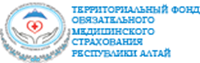 Новации ПГГ на 2024 год в части установления дополнительных правветеранам боевых действий
Ветеранам боевых действий (принимавшим участие, содействовавшим выполнению задач в специальной военной операции на территориях ДНР, ЛНР и Украины с февраля 2022г., на территориях Запорожской области и Херсонской области с 30 сентября 2022г., уволенным с военной службы (работы)
оказание медицинской помощи в рамках программы осуществляется во внеочередном порядке
  - Профилактические осмотры
  - Диспансеризация 
  - Медицинская реабилитация (в том числе продолжительную медицинскую реабилитацию (длительностью 30 суток и более)
 - Энтеральное питание
Впервые
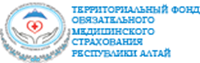 Патолого-анатомические вскрытия:
Проведение патолого-анатомических вскрытий (посмертное патолого-анатомическое исследование внутренних органов и тканей умершего человека, новорожденных, а также мертворожденных и плодов) в патолого-анатомических отделениях МО, имеющих лицензии на осуществление медицинской деятельности, предусматривающие выполнение работ (услуг) по патологической анатомии
-в случае смерти пациента при оказании медицинской помощи в стационарных условиях (результат госпитализации) в МО, оказывающей медицинскую помощь при заболеваниях, передаваемых половым путем, вызванных вирусом иммунодефицита человека, ВИЧ-инфекции и синдроме приобретенного иммунодефицита, туберкулезе, психических расстройствах и расстройствах поведения, связанных в том числе с употреблением психоактивных веществ, а также умерших в хосписах и больницах сестринского ухода

-в случае смерти гражданина в медицинской организации, оказывающей медицинскую помощь в амбулаторных условиях и условиях дневного стационара, а также вне МО, когда обязательность проведения патолого-анатомических вскрытий в целях установления причины смерти установлена законодательством РФ.
в случае смерти застрахованного лица при получении медицинской помощи в стационарных условиях (результат госпитализации) по поводу заболеваний и (или) состояний, включенных в базовую программу ОМС.
за счет средств бюджета
за счет средств ОМС
Дифференциация
дифференциация
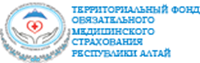 РЕКОМЕНДАЦИИ:
при выполнении обязательств участника системы ОМС руководствоваться нормативными правовыми актами и договорами регулирующими деятельность в сфере ОМС (базовая программа ОМС, Правила ОМС, Тарифное соглашение, трехсторонние договоры между МО, ТФОМС, СМО, методические рекомендации по финансово-экономическому обоснованию ТПГГ и по способам оплаты медицинской помощи);
эффективно планировать объемы медицинской помощи, ежемесячно анализировать их выполнение  и обеспечивать их своевременную корректировку Тарифной комиссией;
при оказании медицинской помощи руководствоваться порядками оказания медицинской помощи, клиническими рекомендациями и стандартами медицинской помощи,
проводить внутренний контроль объемов, сроков, качества и условий предоставления медицинской помощи, используя в том числе Приказ Минздрава России от 19.03.2021 № 231н;
обеспечить учет ВСЕХ случаев оказания медицинской помощи (с указанием, в случае необходимости, кодов оказанных диагностических услуг, проведенных инструментальных, лабораторных исследований и тд) при представлении реестров счетов, которые являются не только основанием для оплаты, но и одновременно  источником формирования отчетных данных, в том числе по выполнению показателей национальных проектов);
обеспечивать целевой характер расходования средств ОМС согласно установленной структуре тарифа.
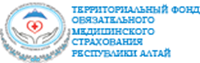 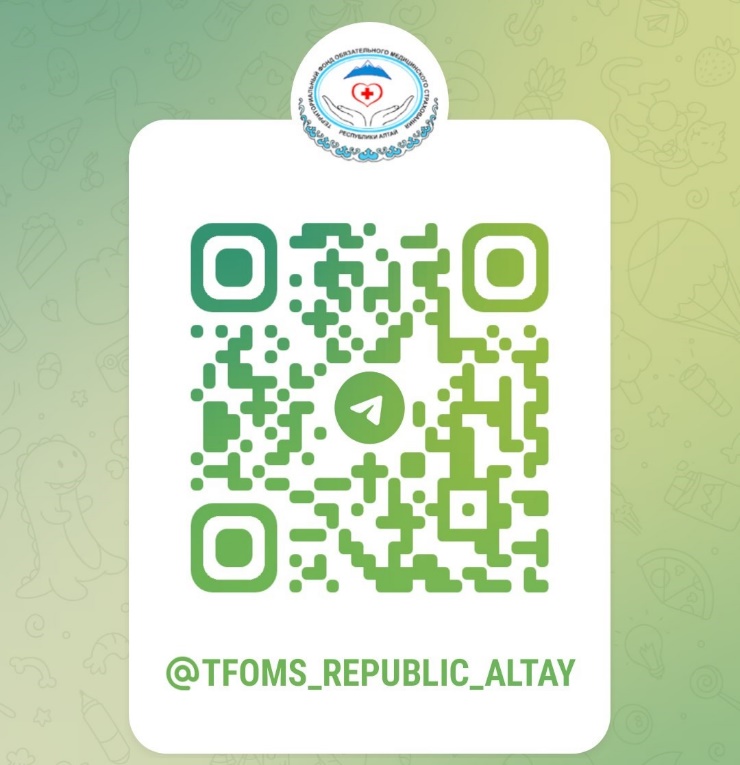 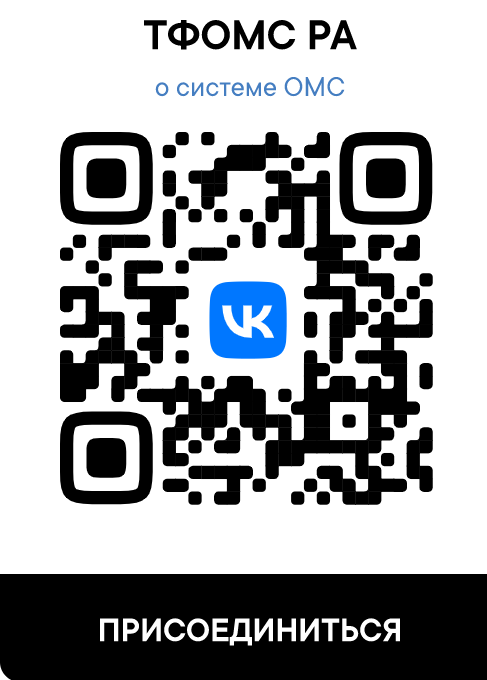 СПАСИБО ЗА ВНИМАНИЕ!
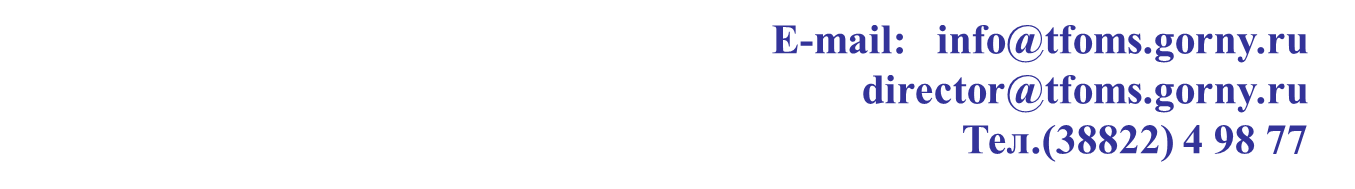 2024 год
г. Горно-Алтайск